Дидактическая игра-презентация:
«Поможем Буратино назвать
 предметы одним словом!».
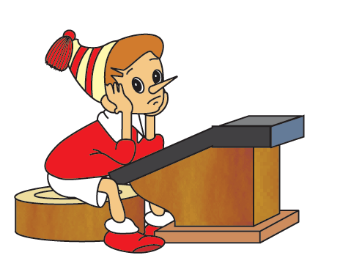 Задачи:
1. Вызвать желание помочь Буратино.
2. Уточнить и закрепить  знания детей об обобщающих понятиях таких как: «игрушки», «овощи», «животные», «фрукты», « птицы», « одежда», «посуда», « мебель».
Расширять и активизировать словарный запас. Развивать грамматический строй речи, совершенствовать диалогическую речь.
Игровая задача: необходимо назвать появляющиеся предметы (объекты) на экране и определить к какому обобщающему понятию они относятся.
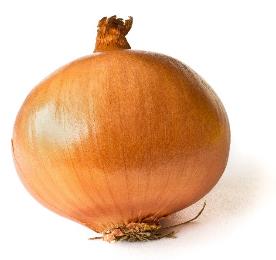 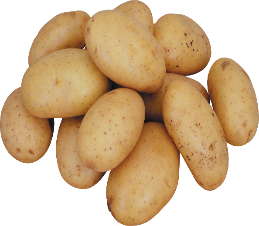 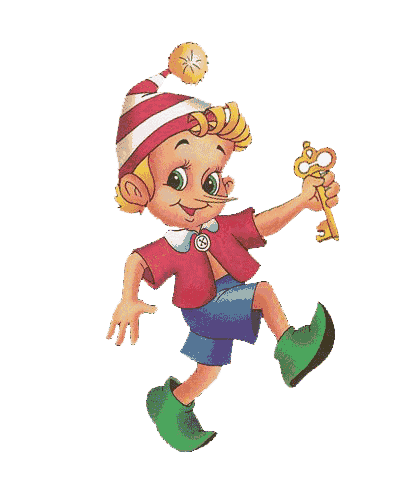 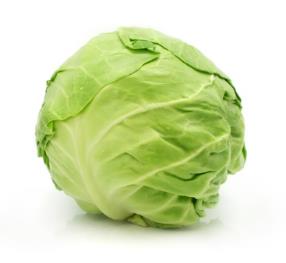 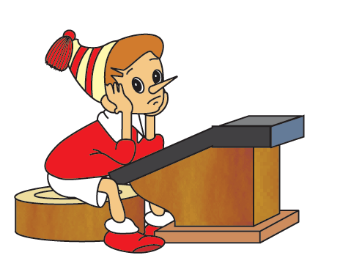 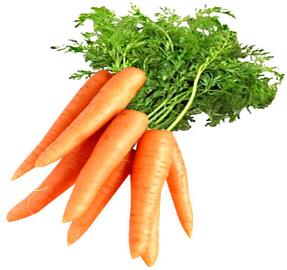 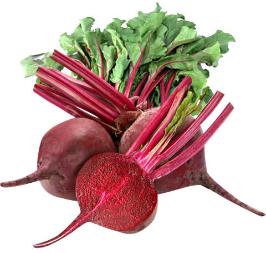 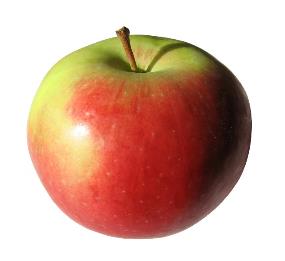 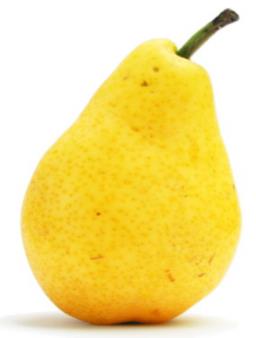 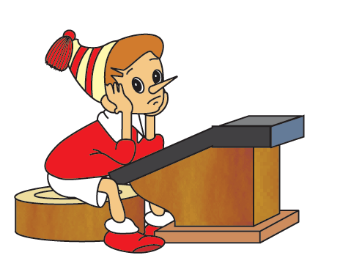 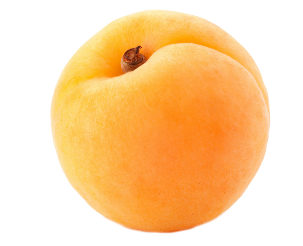 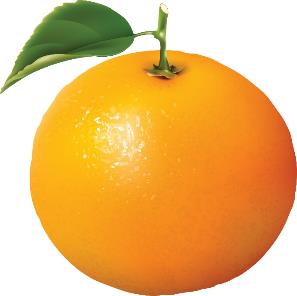 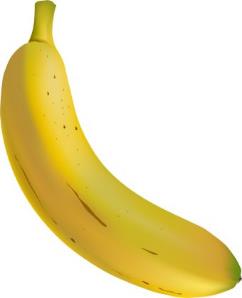 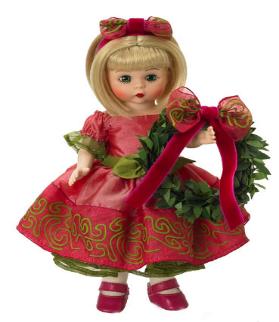 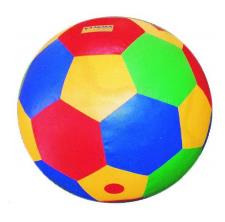 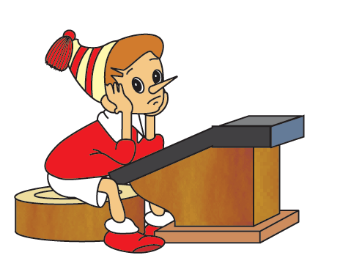 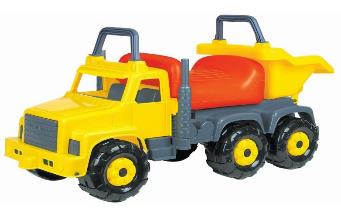 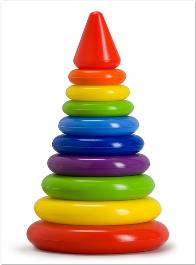 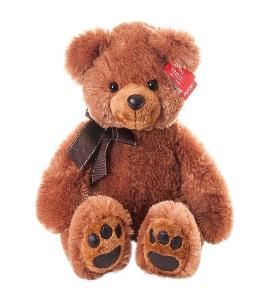 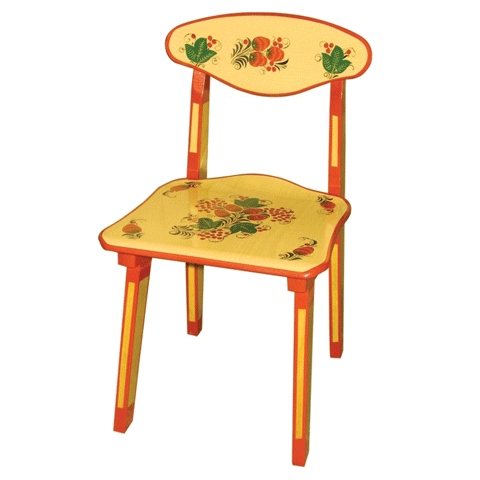 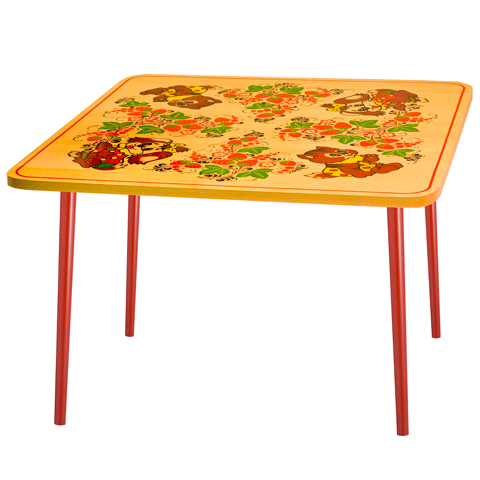 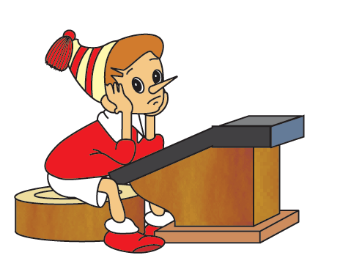 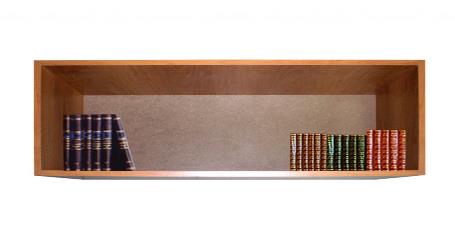 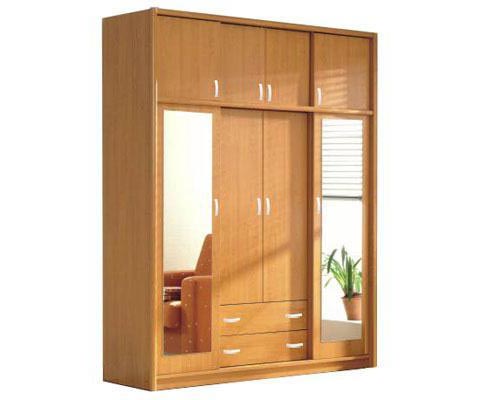 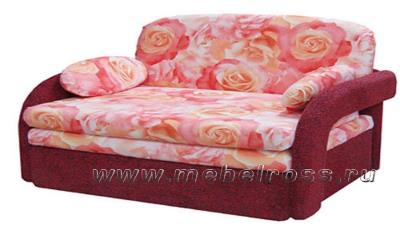 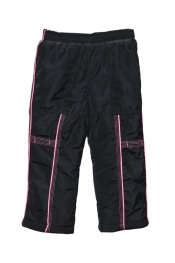 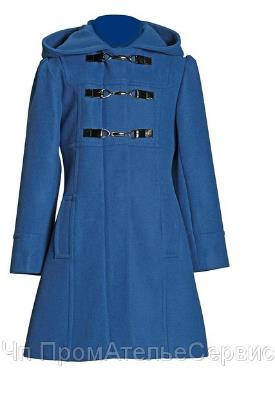 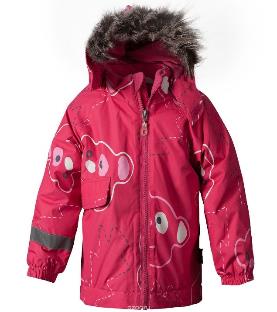 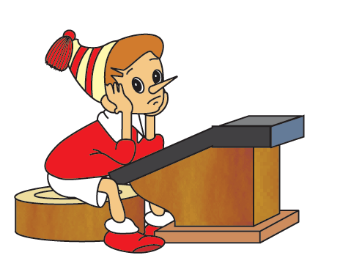 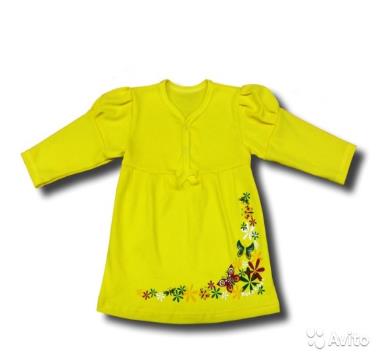 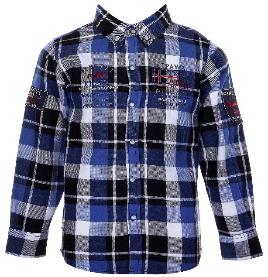 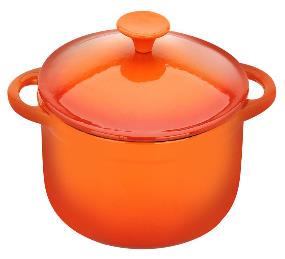 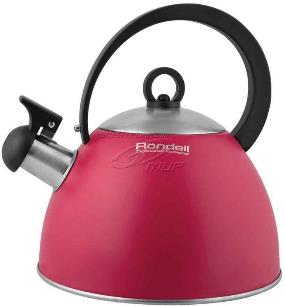 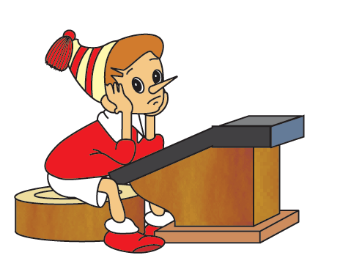 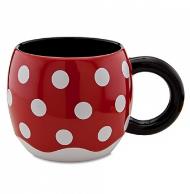 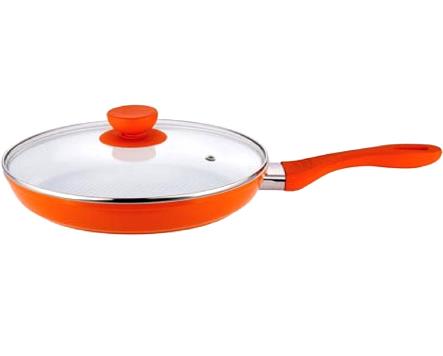 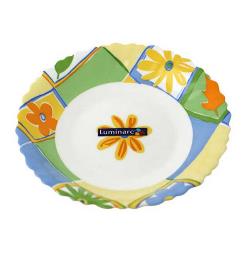 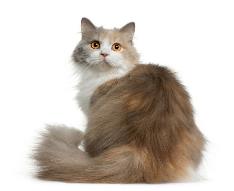 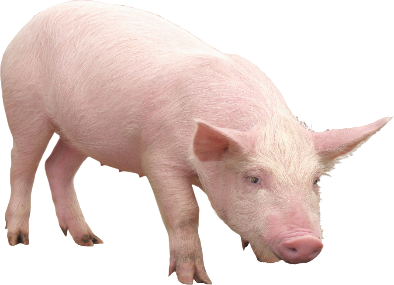 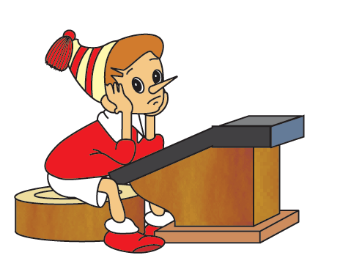 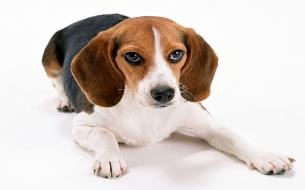 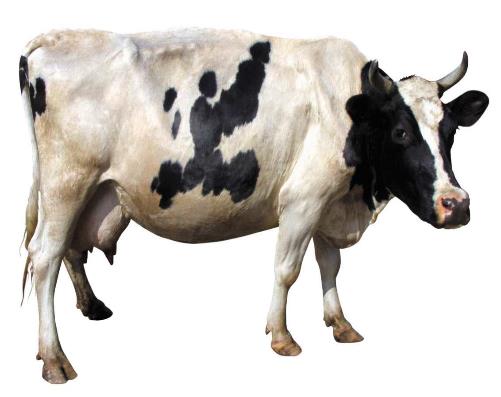 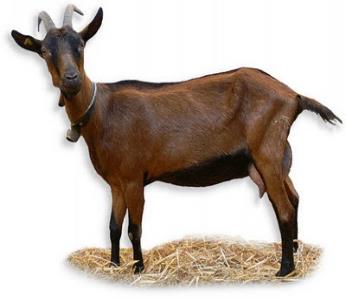 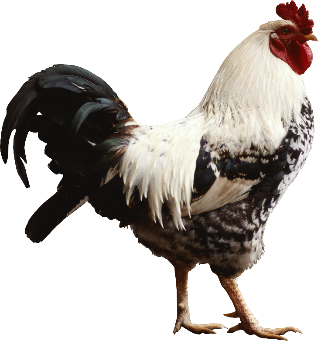 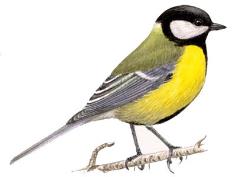 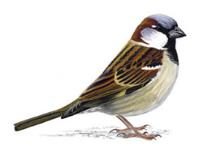 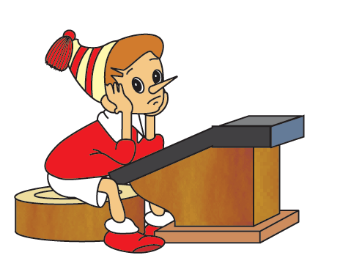 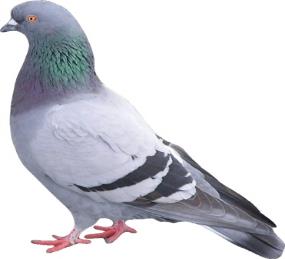 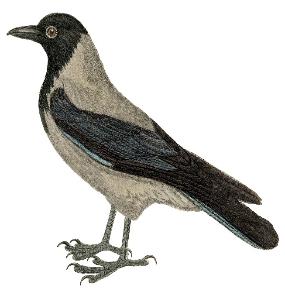